你選擇什麼？
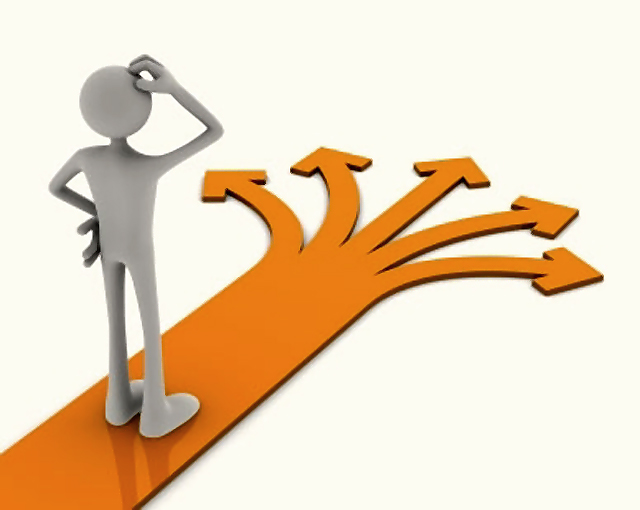 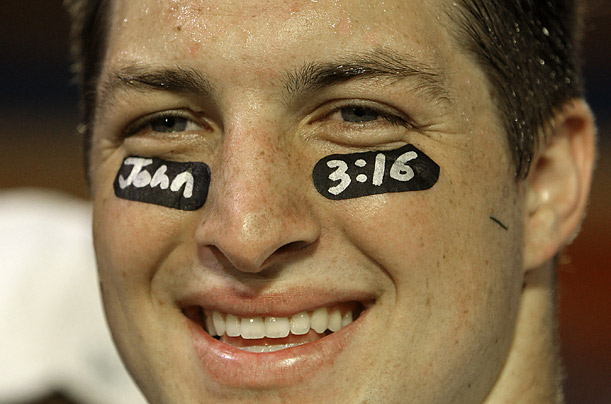 Tim Tebow
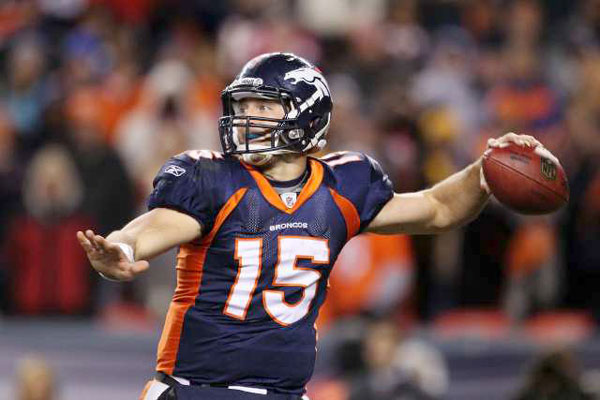 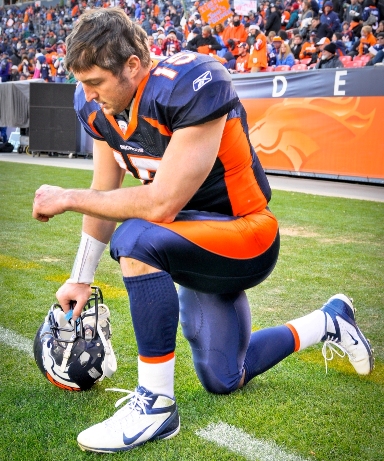 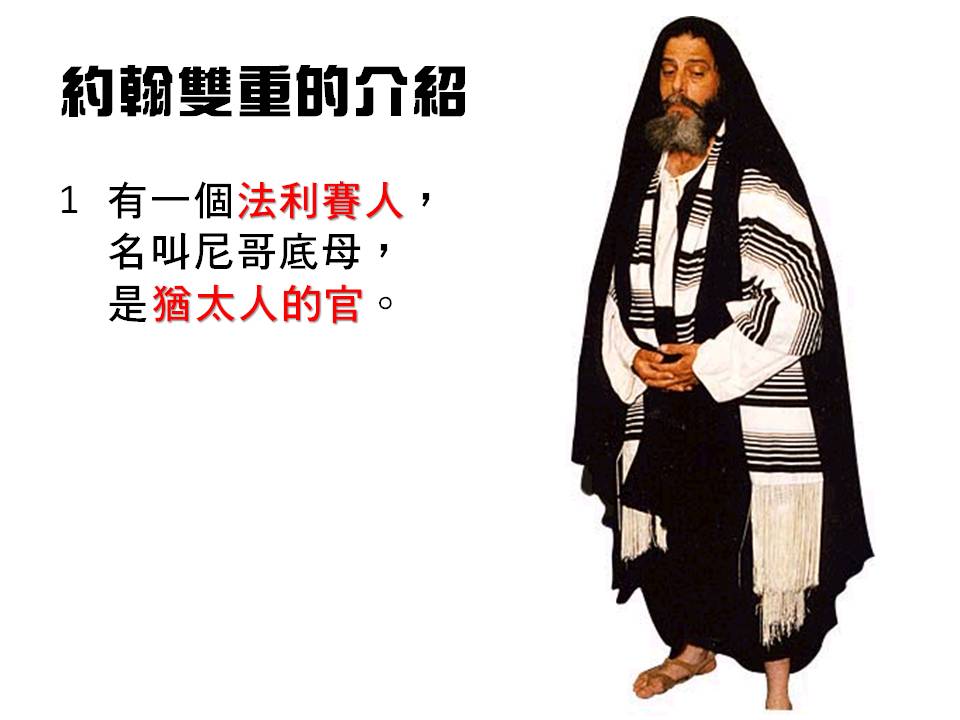 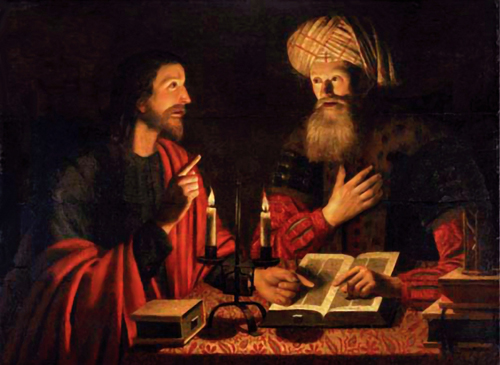 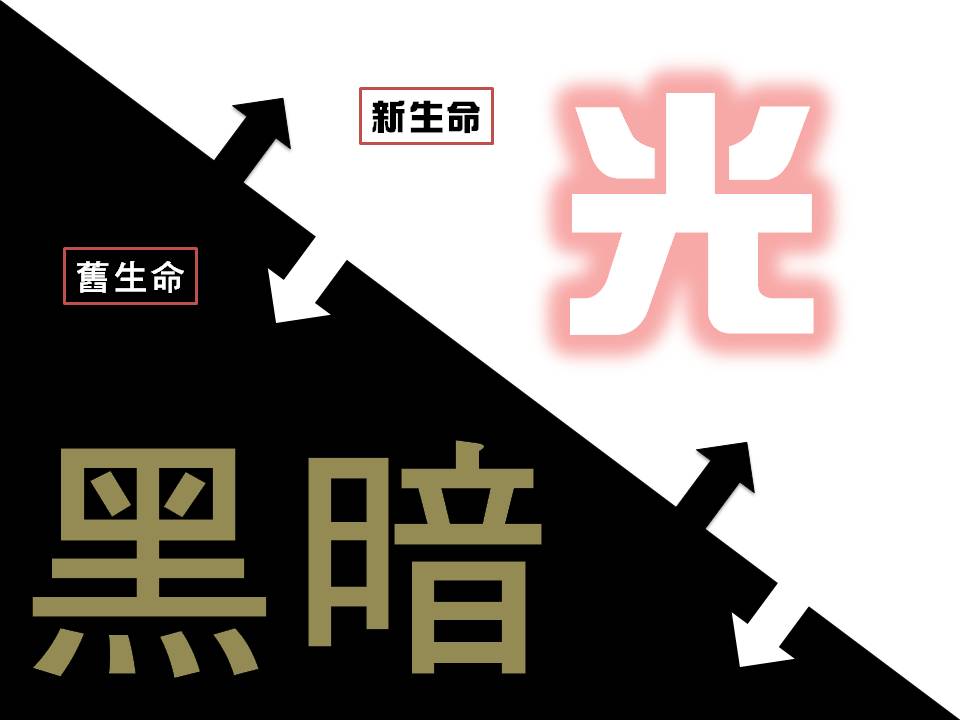 你選擇什麼？
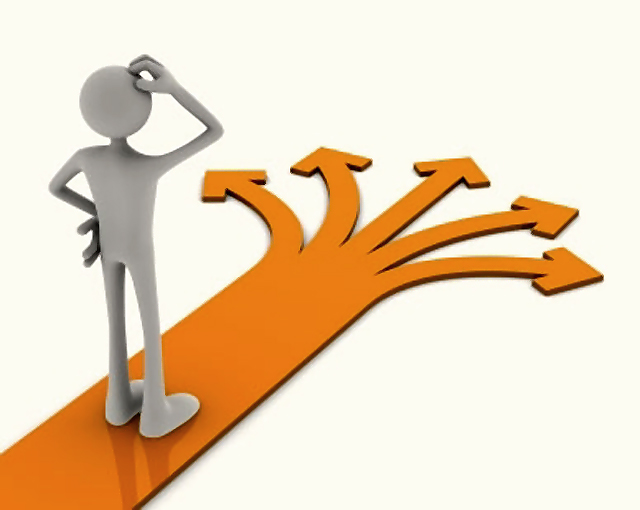